Let us talk  Social work
Social work is a profession which emerged  during the second half of the 19th century and today is the profession charged with fulfilling the social welfare mandate of promoting well-being and quality of life. Thus social work encompasses activities directed toward improving human social conditions and alleviating human sufferings
[Speaker Notes: Profession: an occupation that requires extensive education or specialized training]
Why Social work and  Social welfare  Answer these questions please
Do you imagine any society without human sufferings?
Do you think any society where all members are young and there is no old age problems?
All members are healthy and wealthy?
All members have their needs 	satisfied?
All members have equal access to facilities
A society where there is no drugs/ substance abuse?
A society where every one achieve his/her dream of career and education?
A society where there is no discrimination and prejudice?
A society where there is no mental health problems?
A society where there is no crimes and criminals?
A society where there is no poverty?
YesHuman societies are not perfect
Social problems emerge which require solutions.
 Human needs must be satisfied to have a smooth running life.
Now answer me these questions
Are you offended when You see poor people picking their food from garbage dumps?
When you see sick people go	untreated because health care is not affordable and efficient?
When you see children addicted 
 to drugs
They beg in streets
Do not go to schools being poor.
Abused sexually and physically
When You See Violence In The Families
Do You Want To Be involved in shaping A society that strives to ensure  high quality 
    of life?
if your answer is yes
Then welcome to the profession of 
       social work 
                  and 
          social welfare
Now tell me who are Social workers? 

Professional helpers designated by society to aid people who are 
distressed, 
disadvantaged, 
disabled
deviant, 
defeated or 
dependent.
They also help people lessen their chances of being 
poor, 
inept, 
neglected, 
abused, 
divorced, 
delinquent, 
criminal, 
alienated, or 
mad
What is social work?
Definition of Social Work
Social Work is a professional activity that aims to assist people in overcoming serious difficulties in their lives by offering care, protection and counselling. 
C. Hanry and Philpot. (1994). Practicing Social Work. London: Rutledge.
Social work is the professional activity of helping individuals, groups, and communities to enhance or restore their capacity for social functioning and to create societal conditions favourable to their goals.
( National Association of social workers USA).
Definition by IFSW and IFSSW.
Social Work profession promote social change, problems-solving in human relationships & the empowerment and libration of people to enhance well-being. 
Utilizing theories of human behaviour and social system, social work intervenes (مداخلت) at the point where people interact with their environment. 
Principles of human rights and social justice are fundamental to social work. 
IFSW and IFSSW. (2000). International Journal of Social Work. Vol: 47-3. pp-407-424.
Social Work Profession
Promote
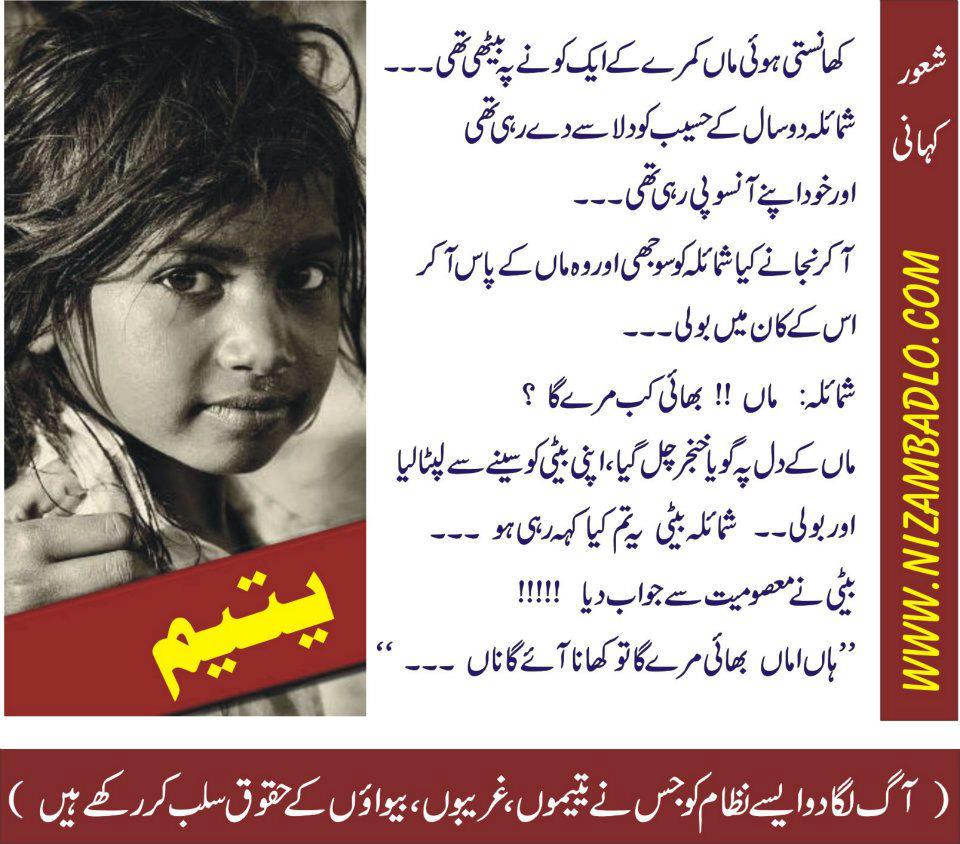 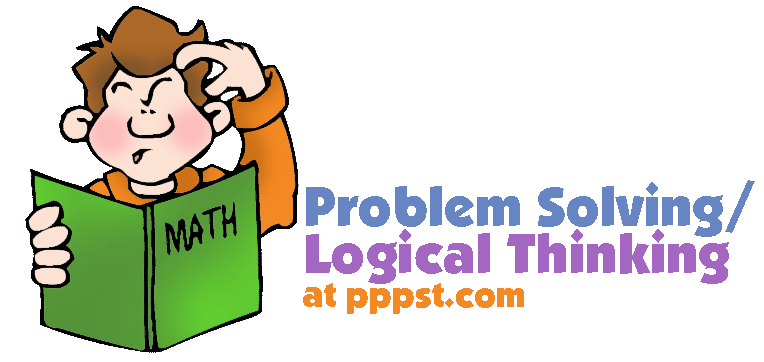 Social Change
Problem-Solving in Human Relationships
Problems
Enhance
Well-being
Liberation
Empowerment
People
[Speaker Notes: Social, Economic, Psychological, Spiritual, and Medical State of being good.]
Social, Economic, Psychological, Spiritual, and Medical State of being good
Theory is an Explanation of Facts
Utilizing Theories
Human Behaviour
Social System
i.e.
i.e.
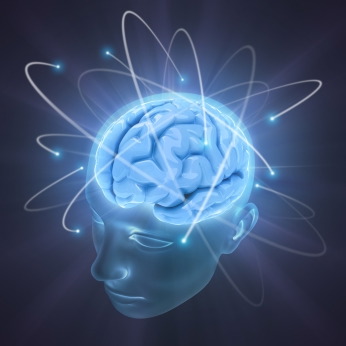 Psychology
Sociology
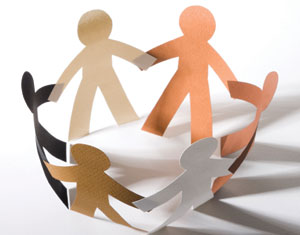 Intervention
Where people interact with their environment
Interaction
Inter
Action
+
=
Interaction
Between, Among, Mutual
Activity
Activity between two people or objects (or any of two things)
Examples of INTERACTION
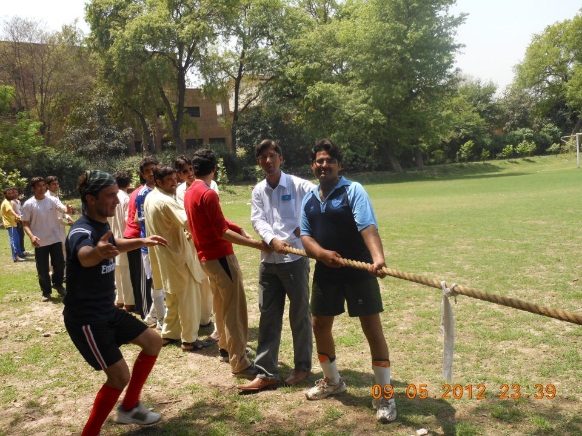 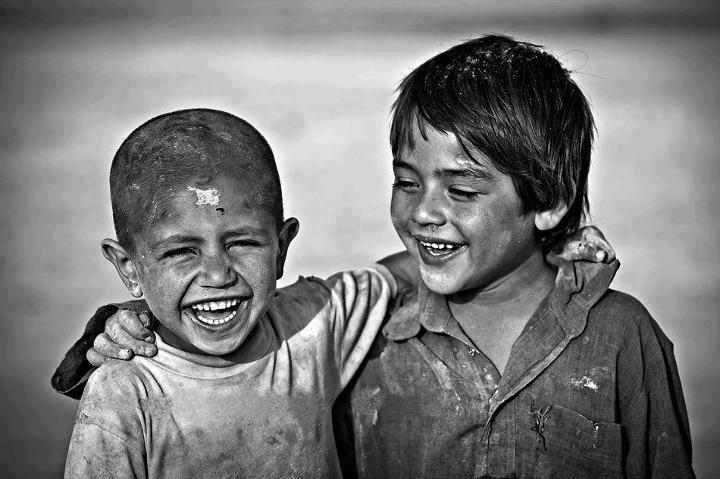 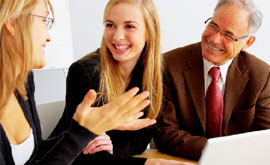 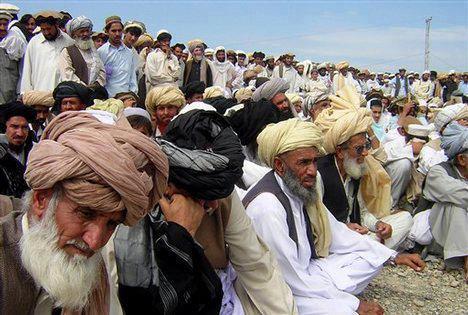 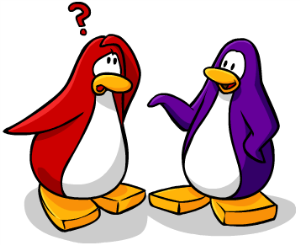 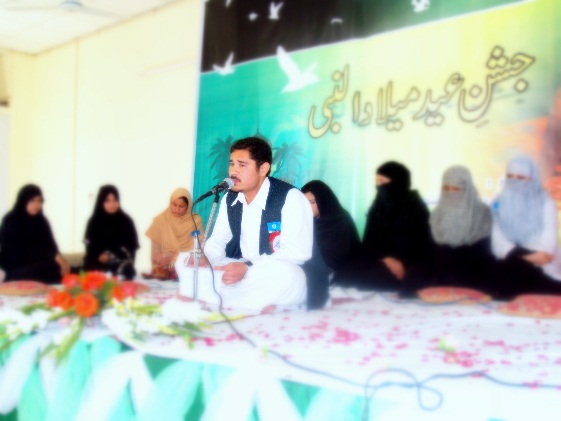 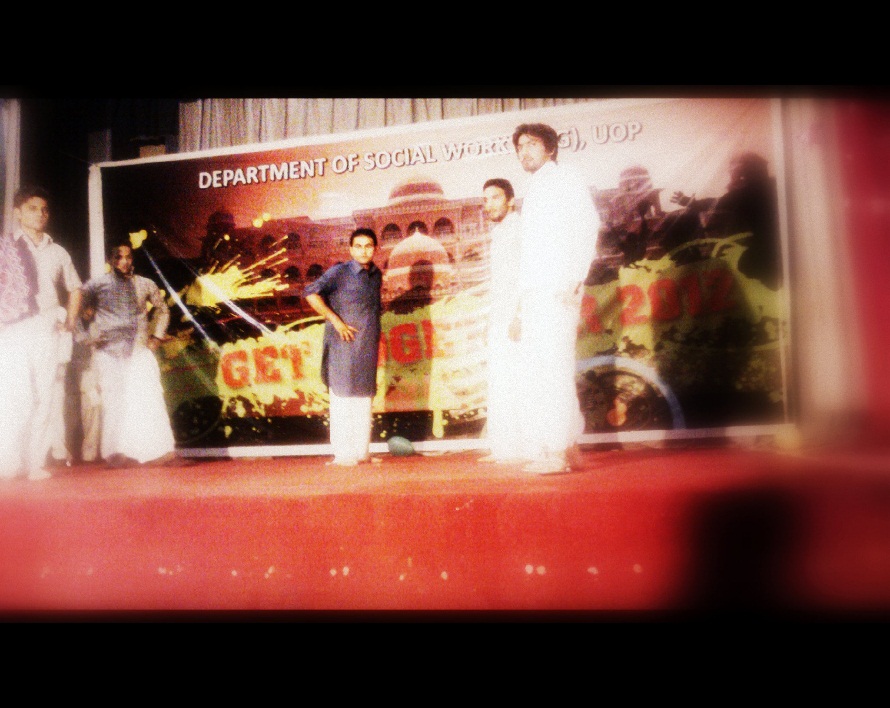 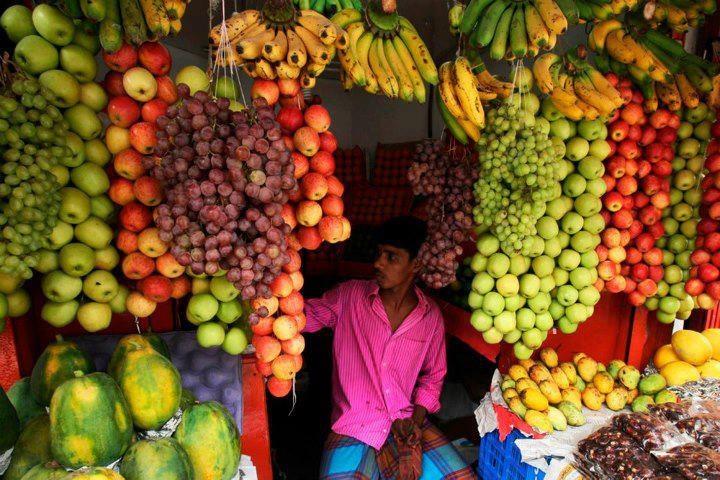 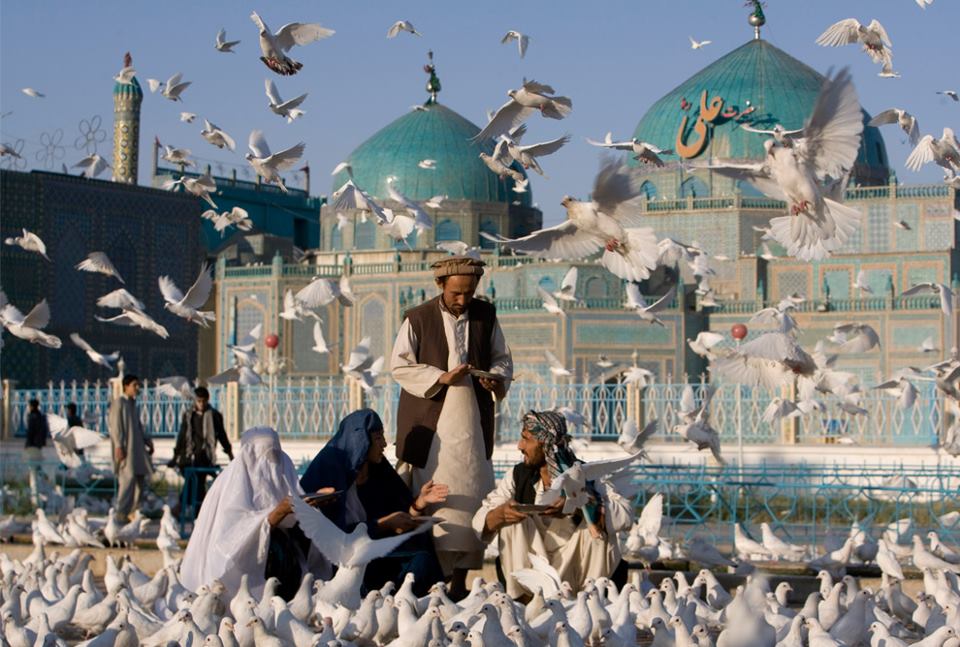 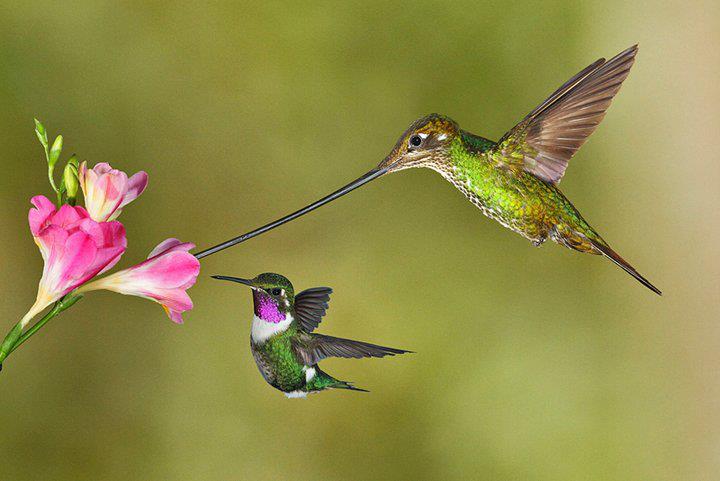 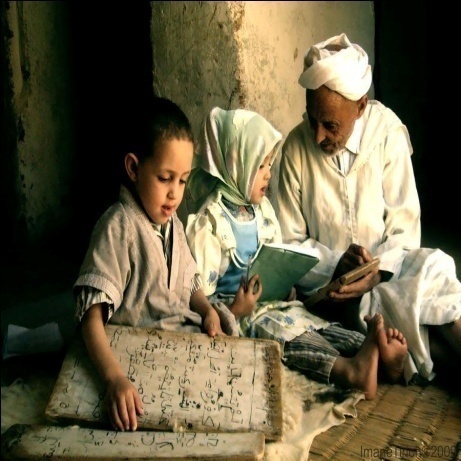 Fundamental Principles
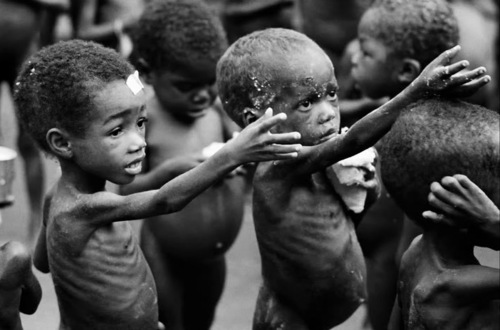 Human Rights
Social Justice
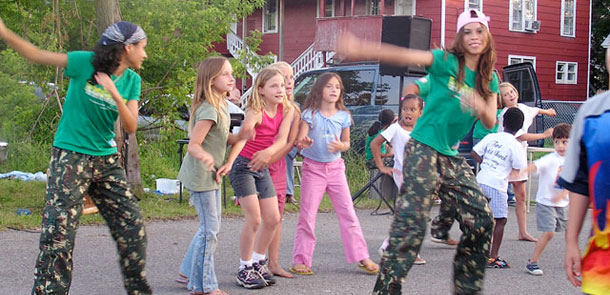 Social work defined
Very simply we can say
Social work is a helping profession to help people overcome their problems.
Social Work is helping people to help themselves.
Knowledge-base of social work
From the definition of IASSW it is clear that SW has borrowed its knowledge base from a  variety of subjects like Psychology, sociology, psychiatry, biology, economics, political science etc . 

Thus there is a relationship between SW and these subject as below
Social
Work
profession
Psychology:- 
The scientific study of Mind and
 behaviour
Sociology:-The organized
study of how groups develops
 interact, behave and 
Function within the society
Micro practice
(Individuals)
Pol.  Science: The study of pol. 
& govt. structures& Functioning
Micro/mezzo
Practice
(Families)
Economics ’;The study of the 
Production, distribution &con-
sumption of goods & services
Mezzo Practice
(Groups)
Biology;-The study of living 
organisms and their physical
Functions.
Macro practice
Organizations and Communities
Psychiatry;-the diagnosis & 
treatment of mental, emotional
& behavioral disorders
Anthropology;-the study of 
human culture specially 
Its history, social structure, language
And technology
Social work;-The practical application of knowledge, 
skills and values to enhance the well –Being of inds., 
gps, orgns. and communities
[Speaker Notes: The social work knowledge base]
Education for the profession requires foundational understanding of human needs, social problems, social welfare responses, consumers of social services, and professional intervention.